Работа электрического тока
Подготовила: 
учитель физики  первой категории МБОУ «Малошильнинская СОШ» Киямова Ф. М.
Допишите предложения
Электрическим током называют…. 
упорядоченное, направленное движение      заряженных частиц.

Условием существования электрического тока является…. 
1. Наличие свободных электрических зарядов. 
2. Наличие электрического поля.
Правильные утверждения
1. Силу тока измеряют с помощью амперметра, который включают в цепь последовательно с тем прибором, силу тока в котором нужно измерить.

2. Напряжение измеряют с помощью вольтметра, который включают в цепь параллельно тому участку, напряжение на котором нужно измерить.

 3. Сила тока  в участке цепи прямо пропорциональна напряжению  на концах этого участка и обратно пропорциональна его сопротивлению.
Составьте соответствия между величинами
А, q, I, Q, t, U, v
Соответствия между величинами
Физкультминутка
Работа электрического тока
A=IUt 
Работа электрического тока равна произведению силы тока на напряжение и на время протекания тока по цепи.
Измеряется  в Джоулях 
			[А] =1 [ Дж ] =1 [ А ×В  ×c]
Работа электрического тока показывает, сколько электрической энергии, т. е. энергии электрического поля, превратилось в другие виды энергии, или сколько было получено и израсходовано электрической энергии.
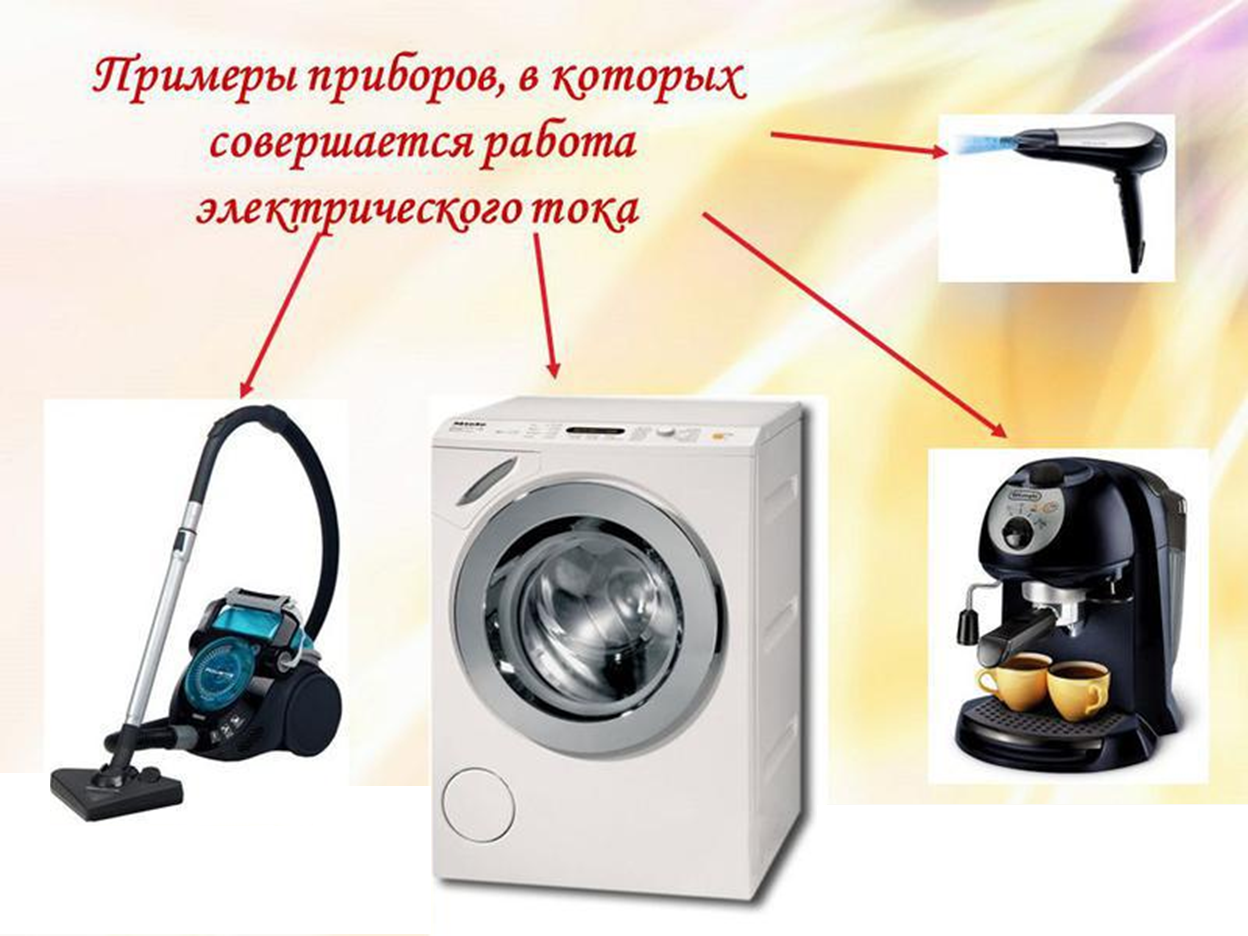 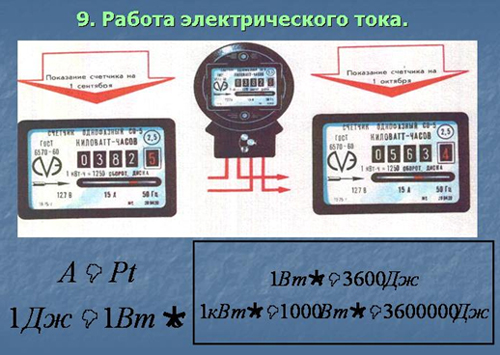 Творческое задание.
Определить какую работу совершает подъемный кран при поднятии груза  на 1 м.
Решение задач
Задача №1 (Упр.24, №1)
Домашнее задание.
Читать  п.50, ответить на вопросы к параграфу, решить №1396, 1397.
Для желающих  1405, 1407 (Лукашик)
Рефлексия
Спасибо за урок